Bonjour!
vendredi, le sept mars
Travail de cloche
Translate the following sentence, replacing all nouns with appropriate pronouns.

Constance Contraire gave three bananas to the Andrews Sisters.
Bonjour!
vendredi, le sept mars
Vendredi, vendredi
Rah, rah, rah!
Vendredi, vendredi
On y va!
Bonjour!
vendredi, le quatre mars

un moment de culture francophone
révision:  pronoms pour le COI et COD
Adverbes

The students will learn how to form and use French adverbs.
Pourquoi tombons-nous?
Nous tombons pour apprendre comment se lever.
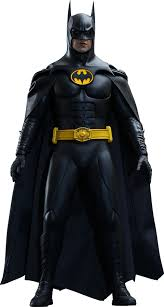 Sommes-nous prêts?

Nous sommes prêts !
Lafayette was the primary author of  the Declaration of the Rights of Man and of the Citizen, which was adopted by the French Revolutionary Assembly in 1789 and which serves as the basic statement of liberty in France to this day.
Travail de cloche
Constance Contraire gave three bananas to the Andrews Sisters.


Constance Contraire gave three bananas to the Andrews Sisters and me.
me
		la
te				lui
		le				y		en
nous				leur
		les
vous
un verbe
un adverbe

un adjectif
Adjectives must always agree in number and gender with the noun which they modify.
Il est heureux
Elle est heureuse
Adverbs are frequently formed by adding “ment” to the singular feminine form of an adjective.

heureuse  heuresement
heureusement  = happily
La classe apprend heureusement le francais.
Elle apprend heureusement le francais
Il apprend heureusement le francais
Ils apprennent heureusement le francais
Elles apprennent heureusement le francais
Lebron James joue bien au basket. Il est un bon joueur.
Caitlin Clark joue bien au basket. Elle est une bonne joueuse.
Bob L’Éponge joue mal au basket. Il est un mauvais joueur.
Patricia L’Éponge joue mal au basket. Elle est une mauvaise joueuse.
Vous mangez lentement.
Vous avez mangé lentement deux bananes.
Nous sommes montés lentement l’escalier.
An adverb which modifies an adjective come before the adjective.
Ce chien est vraiment petit!
Je te donne __adverbe___ ce stylo, je te le donne.
Merci, et maintenant, je te le retourne __adverbe__.

ce
cette
ces
Devoirs
Billet de sortie
Translate into French: The itsy-bitsy (toute-petite) spider slowly climbed up the water spout (la descente).
[Speaker Notes: é]